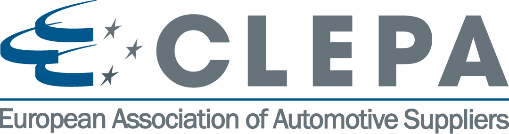 Presentation GRVA-EMB-04/Rev.1
GRVA-15-17
Proposal for a supplement to the 12 series of amendments to UN Regulation No. 13 (Heavy vehicle braking)

Scope of amendment and affected sections and paragraphs 


Workshop in Brussels – March 29th/30th
1
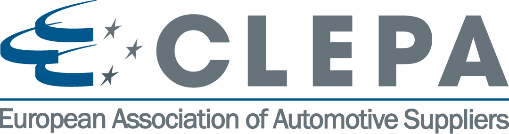 Electromechanical Brakes (EMB)
GRVA-15-17 is a proposal for a supplement to the 12 series of amendments to UN Regulation No. 13 (Heavy vehicle braking)
Contains 27 pages: 14 pages of UN R13 supplements and  13 pages Justification
Supplement aims to amend following parts
Para 2 	Definitions						1 page
Para 5  	Specifications						7 pages
Annex 2            	Communication concerning the approval			½ page
Annex 4            	Braking tests and performance of braking systems		1 page
Annex 7            	Provisions relating to energy sources and energy storage devices		New part D  						4 pages
Annex 8    	Provisions relating to specific conditions for spring braking systems		 exclusion of EMB 				  change in title only
Annex 13          	Test requirements for vehicles fitted with anti-lock systems        ½ page
2
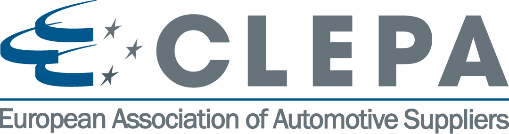 Electromechanical Brakes (EMB)
Main body includes
Definitions: 	2 modified and 8 new definitions
Specifications: 
5.1.4.	Provisions for the periodic technical inspection (PTI) of braking systems(data and reference braking forces)
5.2.1  Characteristics of braking systems for Vehicles of categories M2, M3 and N
Seamless integration of EMB-requirements with same safety level e.g. two braking circuits, failure response, warning (
Current 5.2.1.27  “Special additional requirements for service braking systems with electric control transmission” has been amended by “except electro-mechanical braking system”
New 5.2.1.35. “Special additional requirements for service braking systems with electro-mechanical braking system with electric transmission”  (3,5 pages)
3
1.(a)
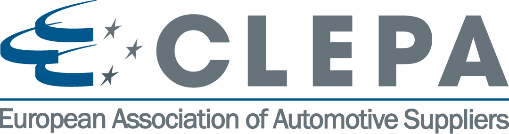 UN R13 and Electro-Mechanical Brakes (EMB)Energy Transmission principles (Pneumatic vs. Electric)
Copy of slide 6 of GRVA-EMB-02
EBS
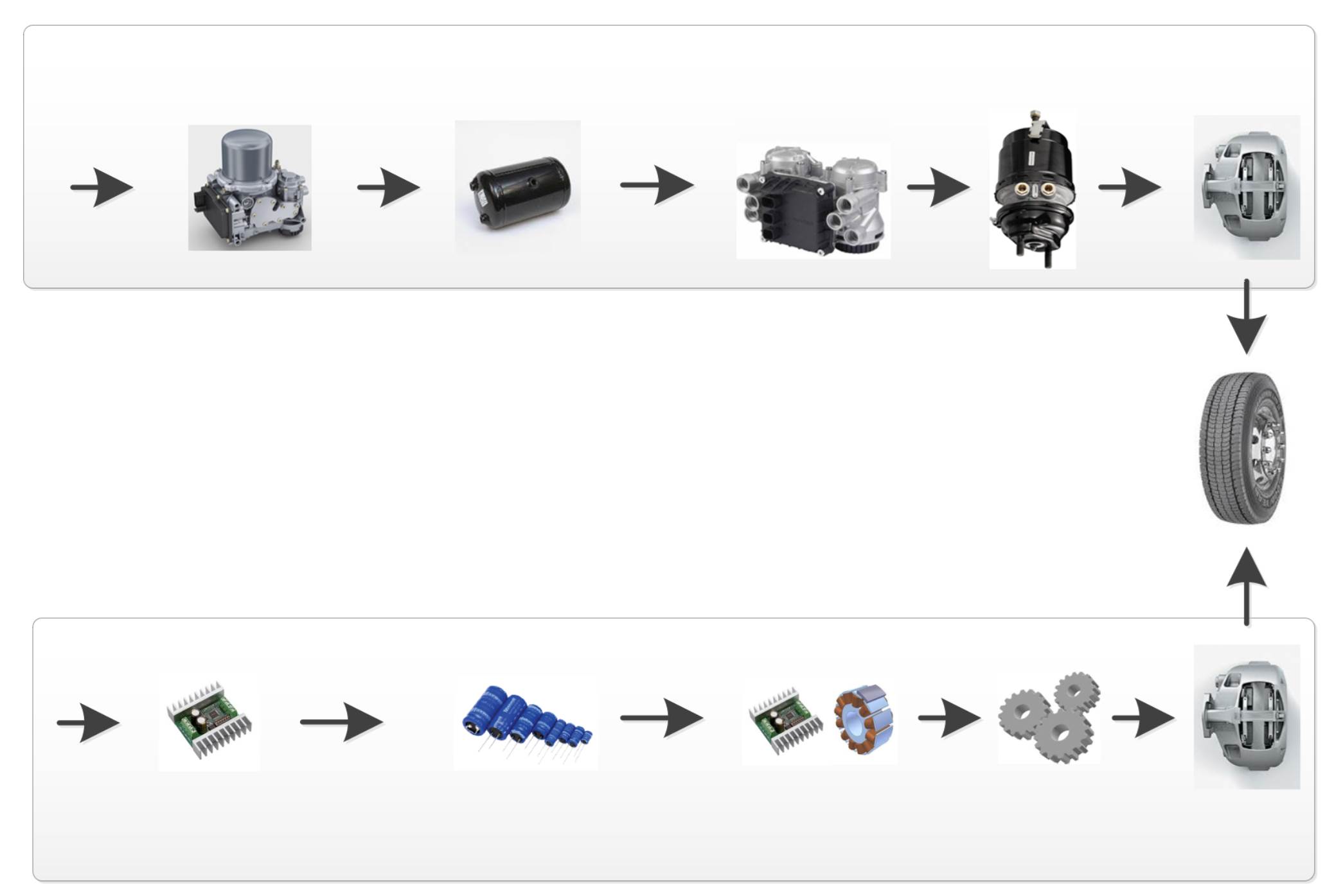 Pneumatic energy
storage
EBS Modulator
Caliper
Actuator
E-APU
Pneumatic Energy
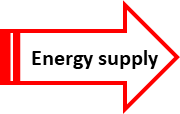 Annex 7 part A
5.2.1.27
Energy supply
Actuation
Energy reserve
EMB
New 5.2.1.35.
Annex 7 new part D
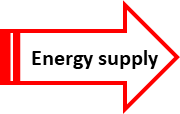 Electric Energy
Electric energy storage
DC/DC
Caliper
Gears
Drive and Motor
4